Игра « Проверь себя».
Табличное умножение и деление чисел на 2 и 3.
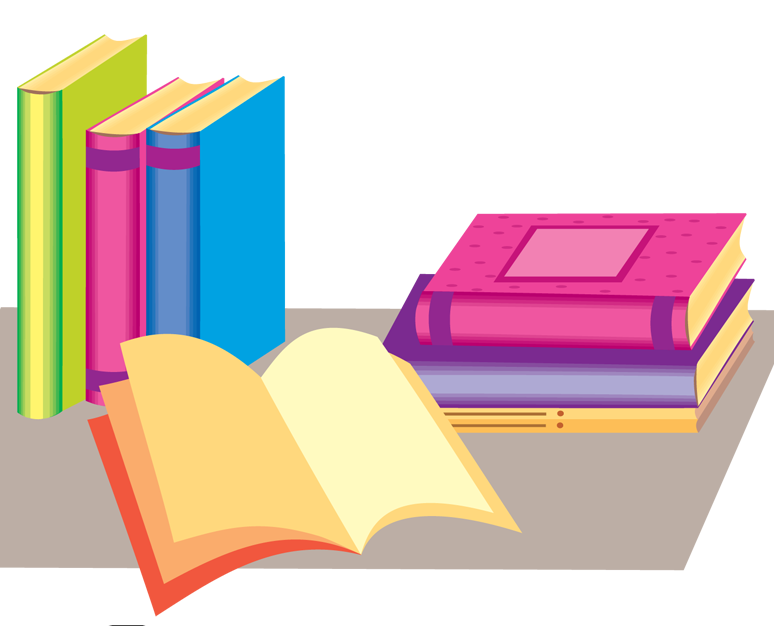 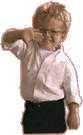 2x7=?
27:3=?
3×8=?
10×3=?
Удачи!
Работу выполнила учитель начальных классов ГБОУ СОШ № 484
Петрова Алла Алексеевна
Г. Санкт-Петербург
Внимание! Чтобы вписать ответы, нужно в режиме просмотра 
презентации внизу слева нажать на значок карандаша и выбрать 
инструмент для письма и цвет. Чтобы перейти к следующему слайду, нужно там же нажать на стрелочку (вперёд).
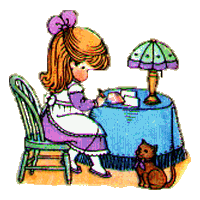 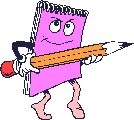 Ю
А
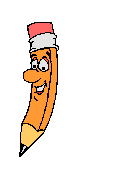 1      2     3     4     5     6     7     8
И
О
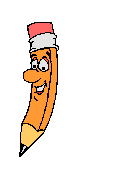 9      1     5     7     4     6     8     3
Е
О
4      7     6     9     1     30     2    32
А
К
1    5    2    9    8    6     3    7    4
П
Ш
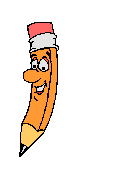 7      1     6     2     4     5     3
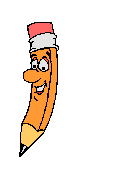 3
7
30
8
2
5
6
7